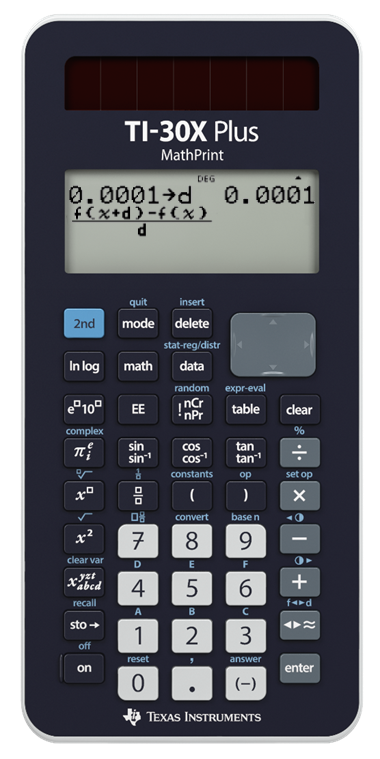 Approximate Areas
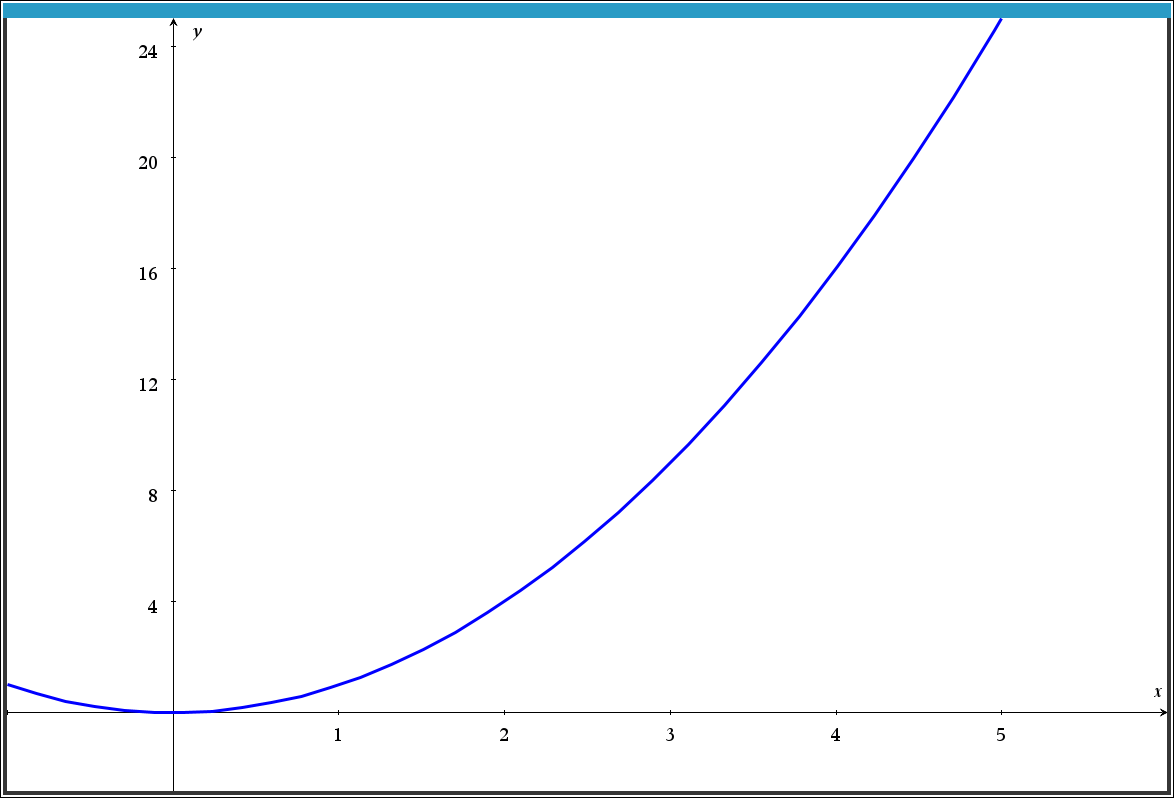 Approximate Areas
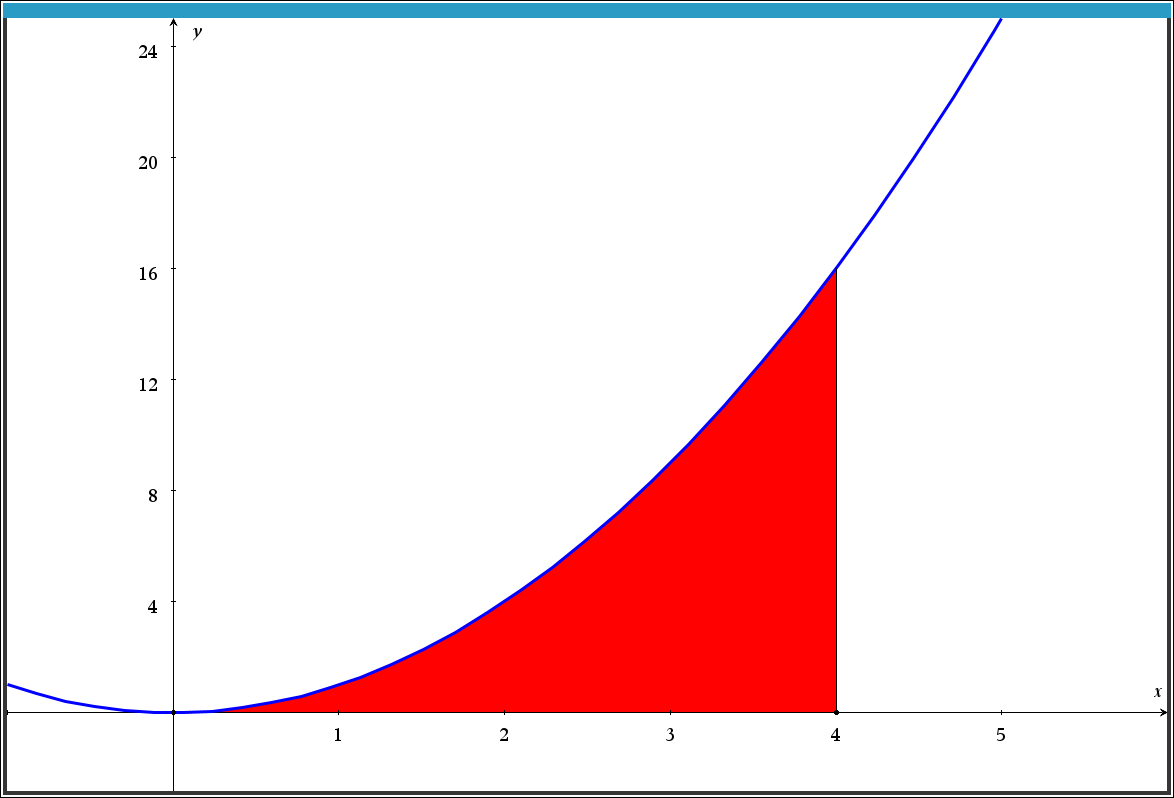 Find the area bounded by the curve f (x) = x2, the x axis and the line x = 4.
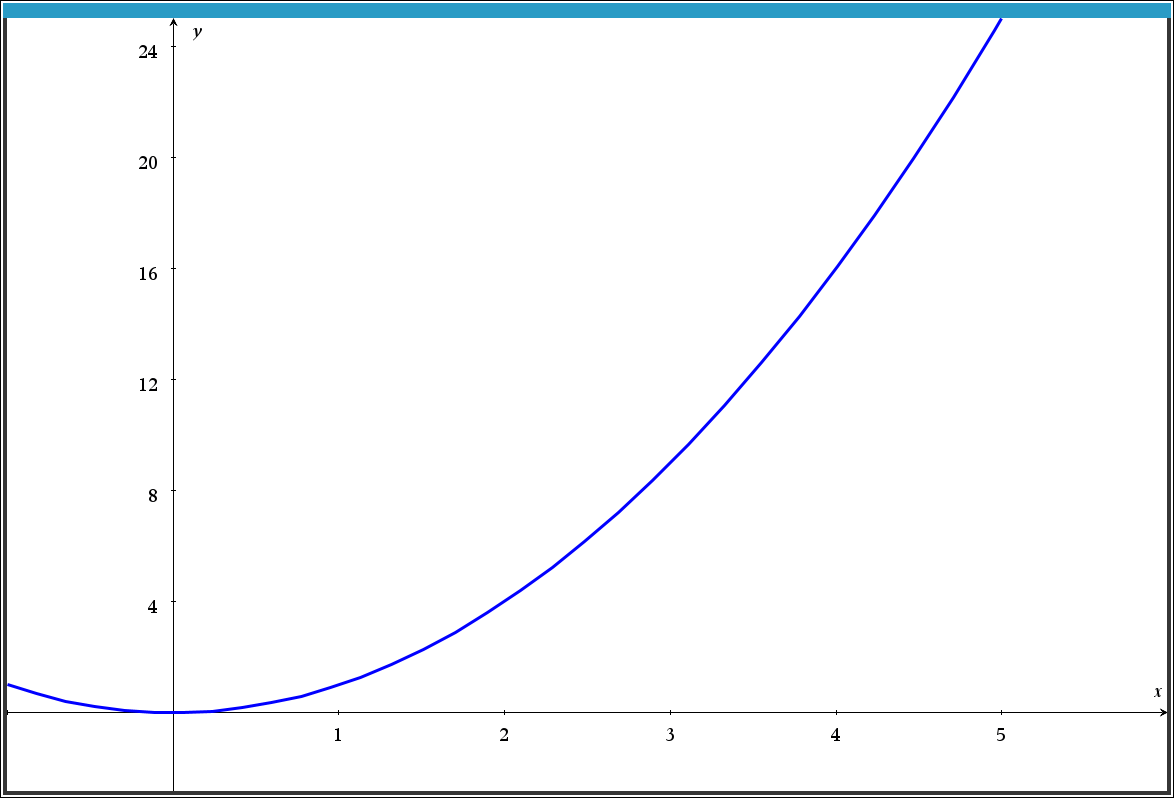 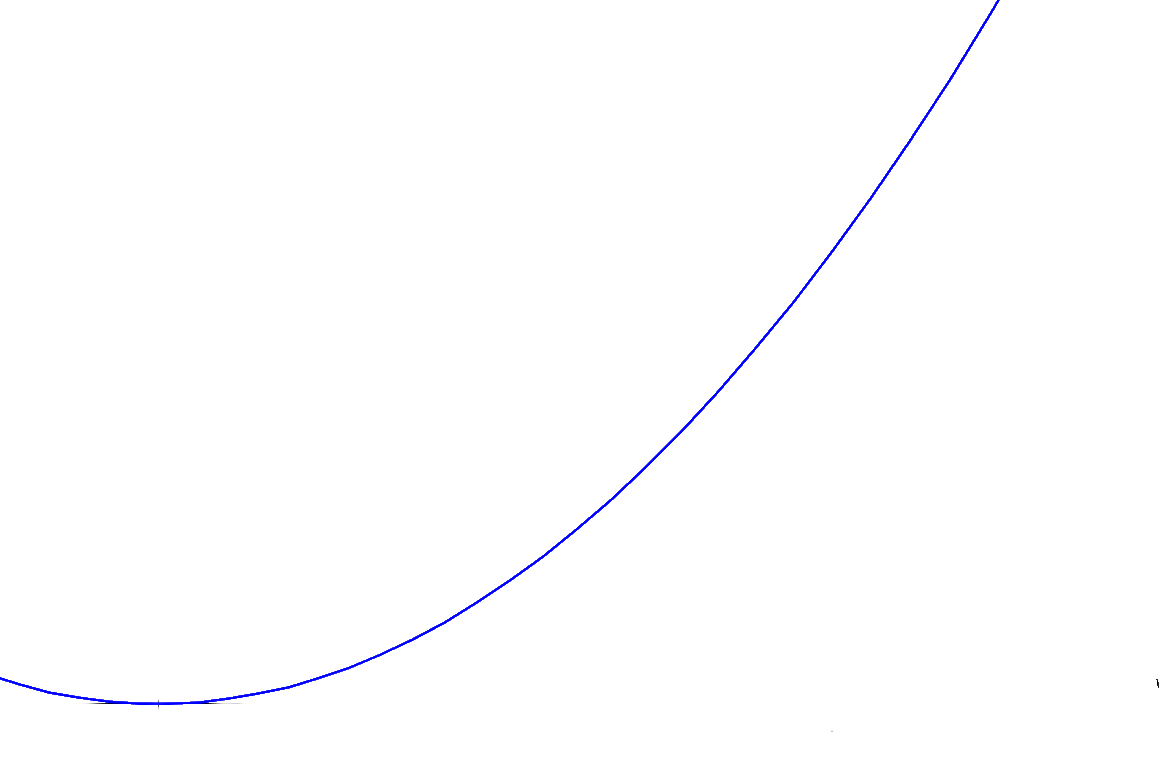 A single triangle
A relatively crude approximation
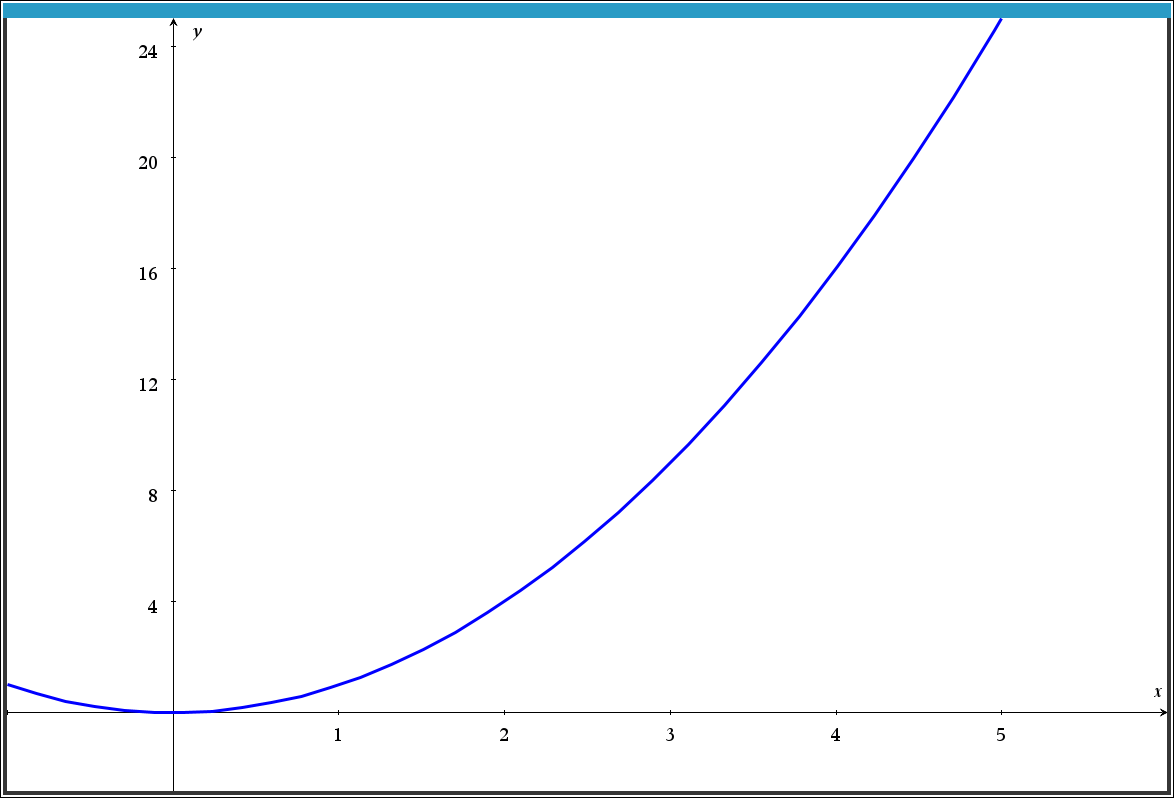 Left Bound Rectangles
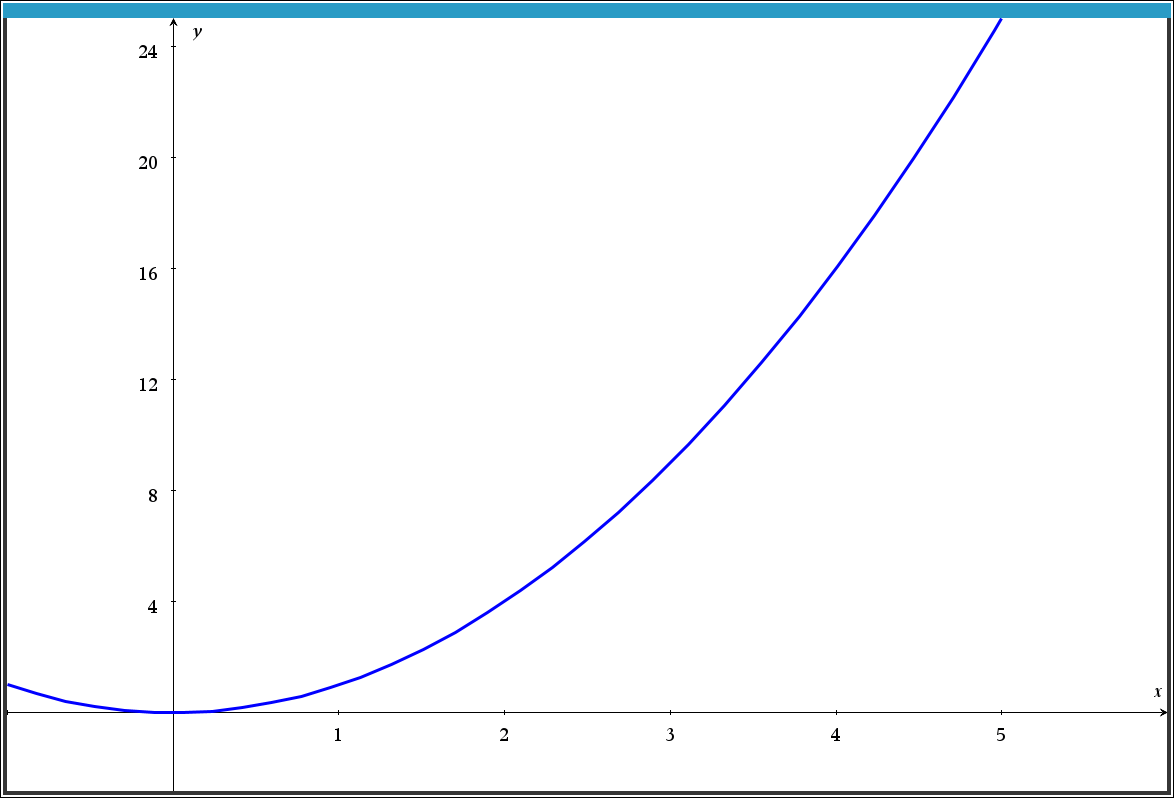 Left Bound Rectangles
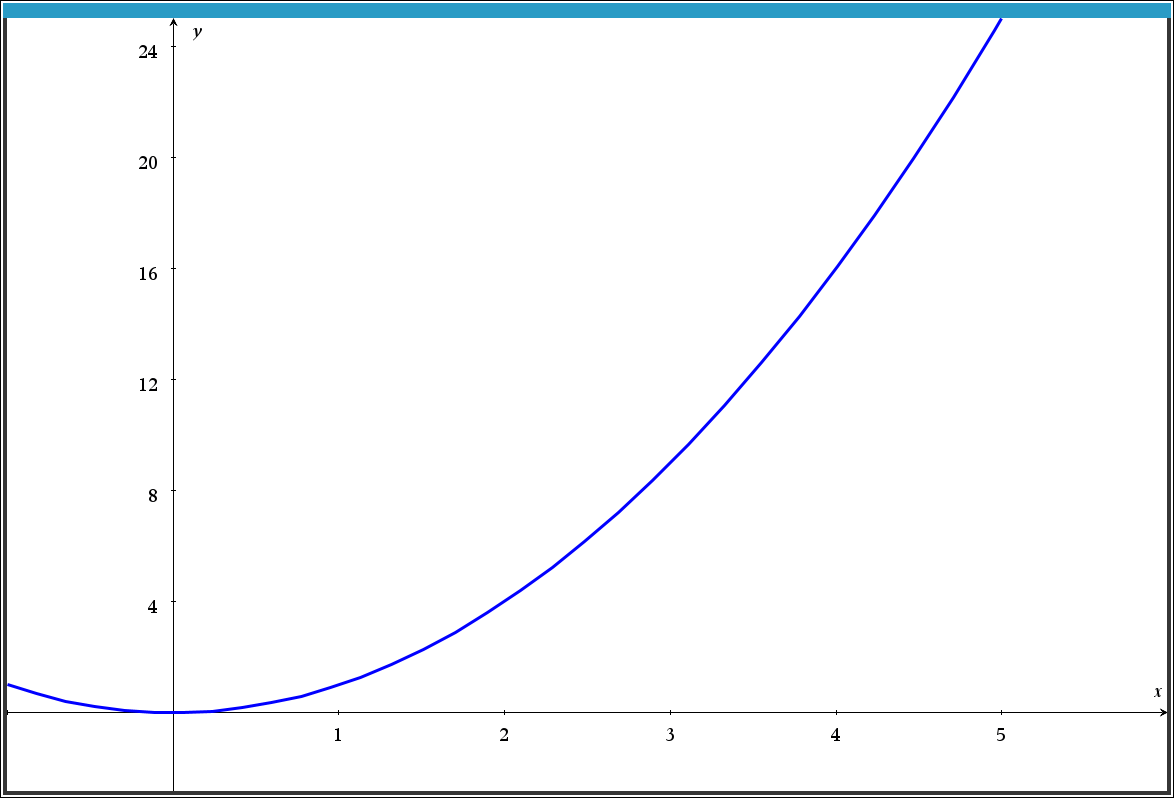 Right Bound Rectangles
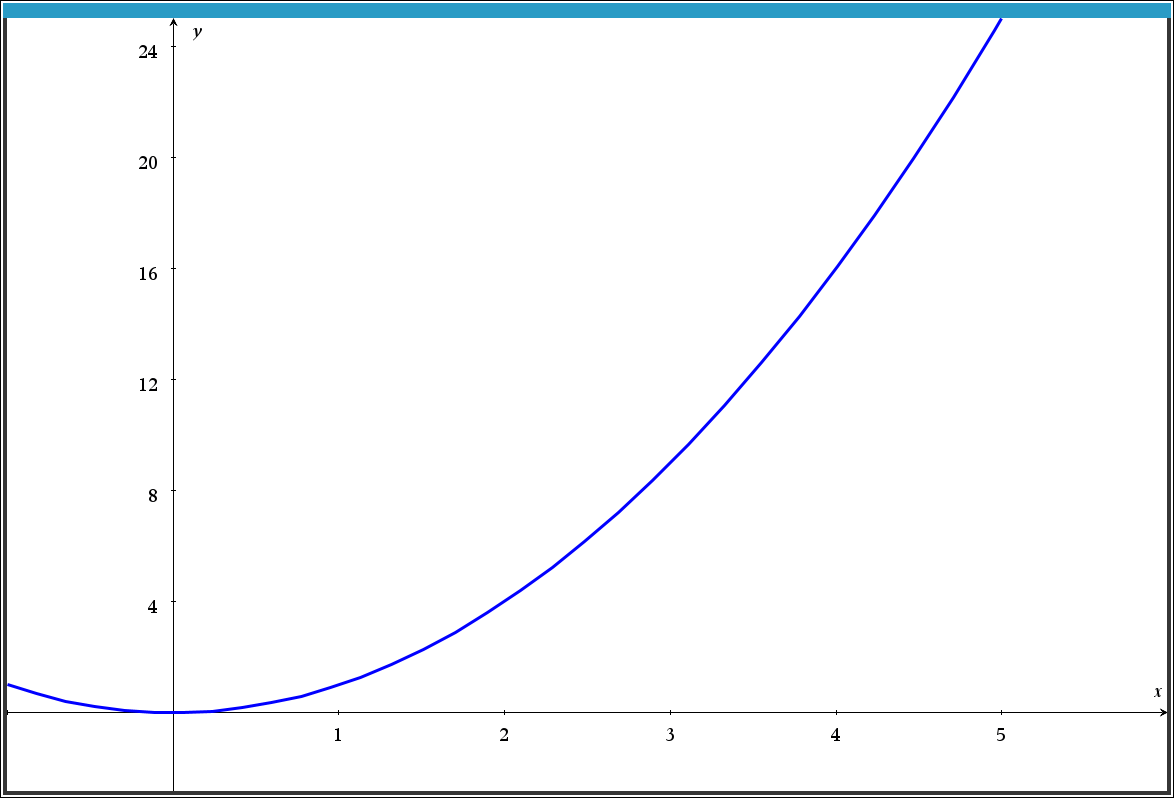 Trapeziums
Calculate the average of the left & right bound rectangles.
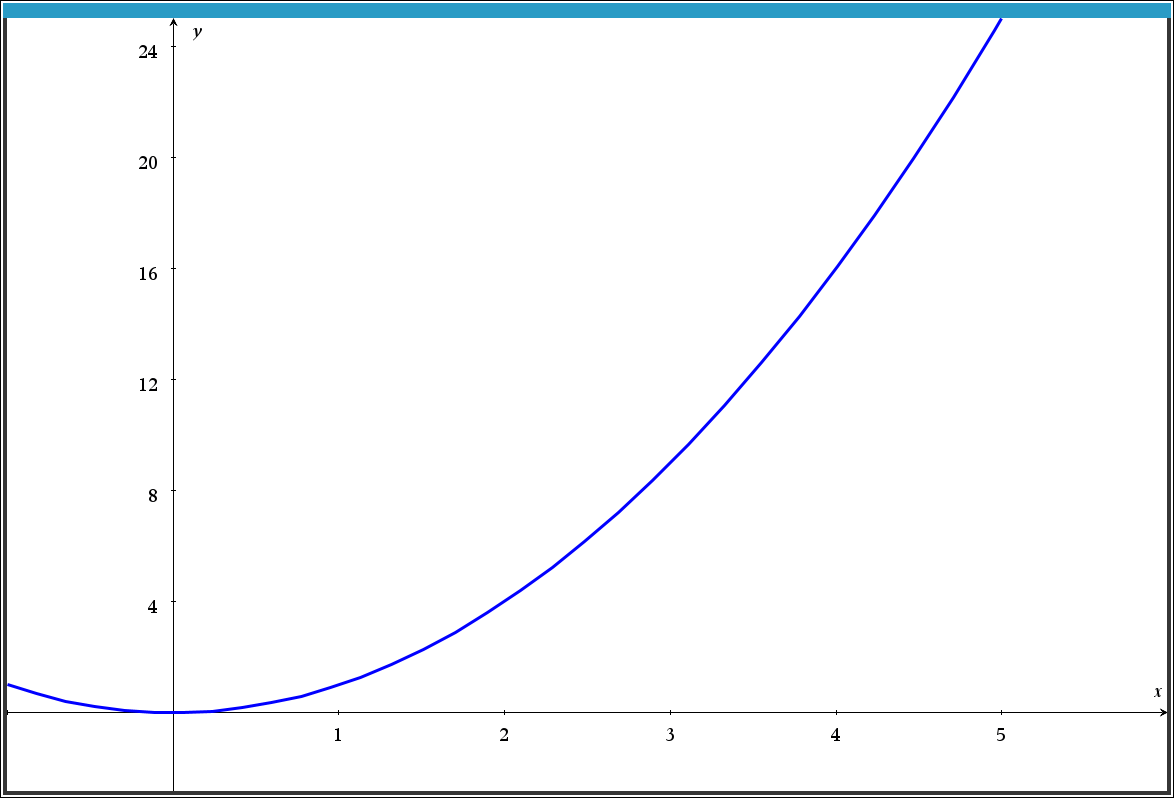 Midpoint Rectangles
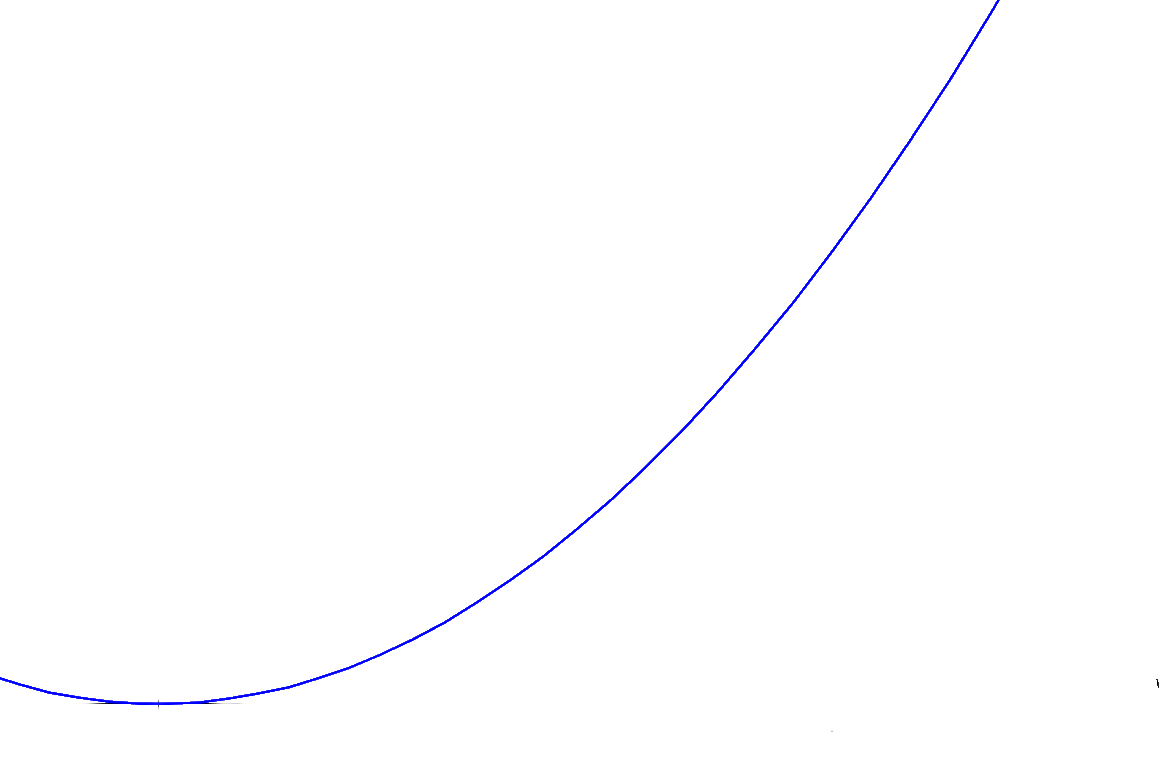